Treści na tym slajdzie są ok, jak masz ochotę możesz poprawić grafikę
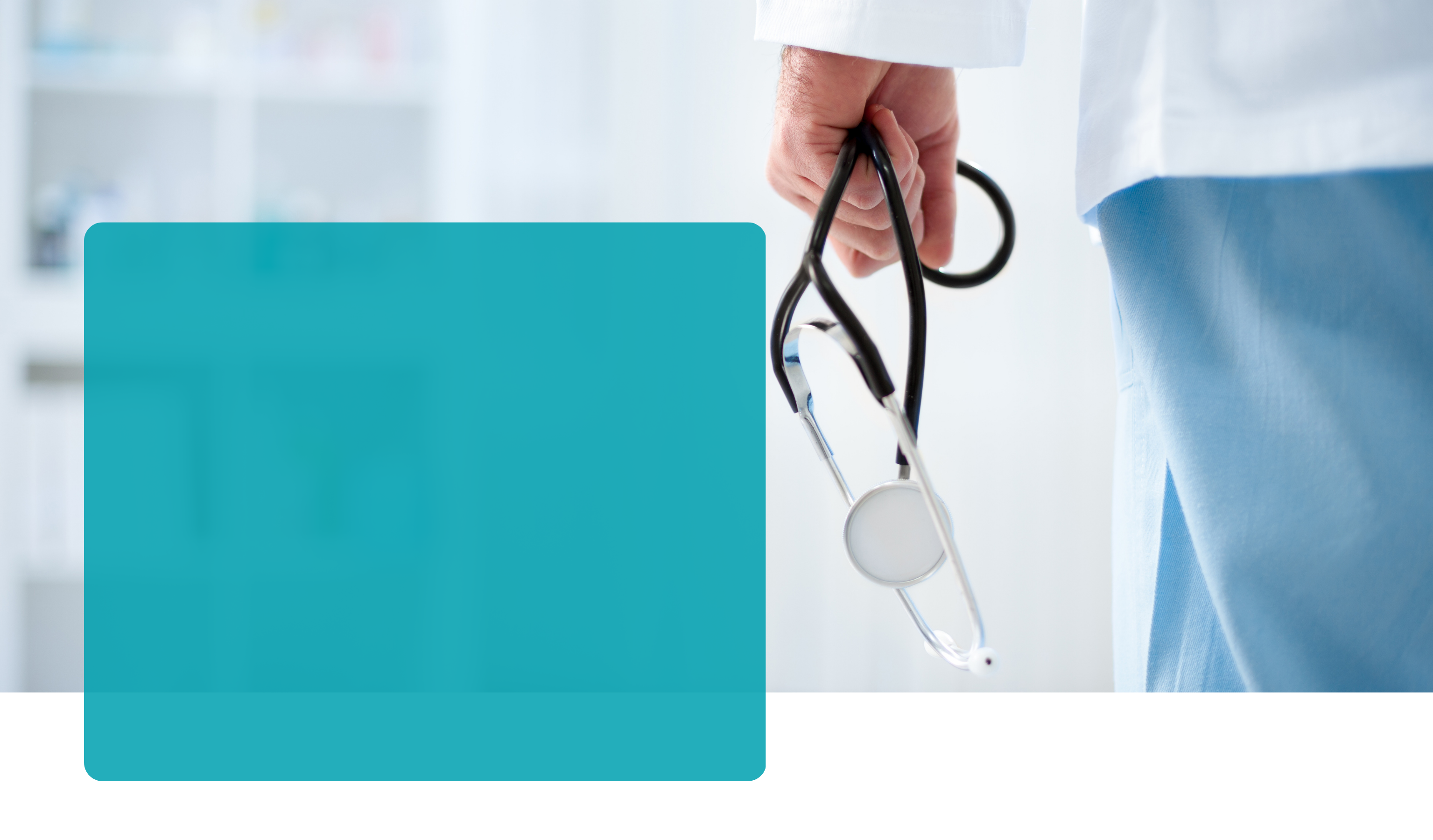 Informacja na temat działalności Spółki z o.o. Nowy Szpital w Kostrzynie nad Odrą w roku 2023-2024
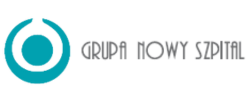 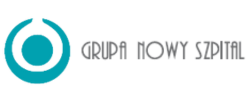 Realizacje
wartość kontraktu - 26 194 937,90  zł
% wzrostu w stosunku do 1 półrocza –((999 11,91%
2023
I-IV 2024
wartość wykonania kontraktu z NFZ
wartość wykonania kontraktu z NFZ
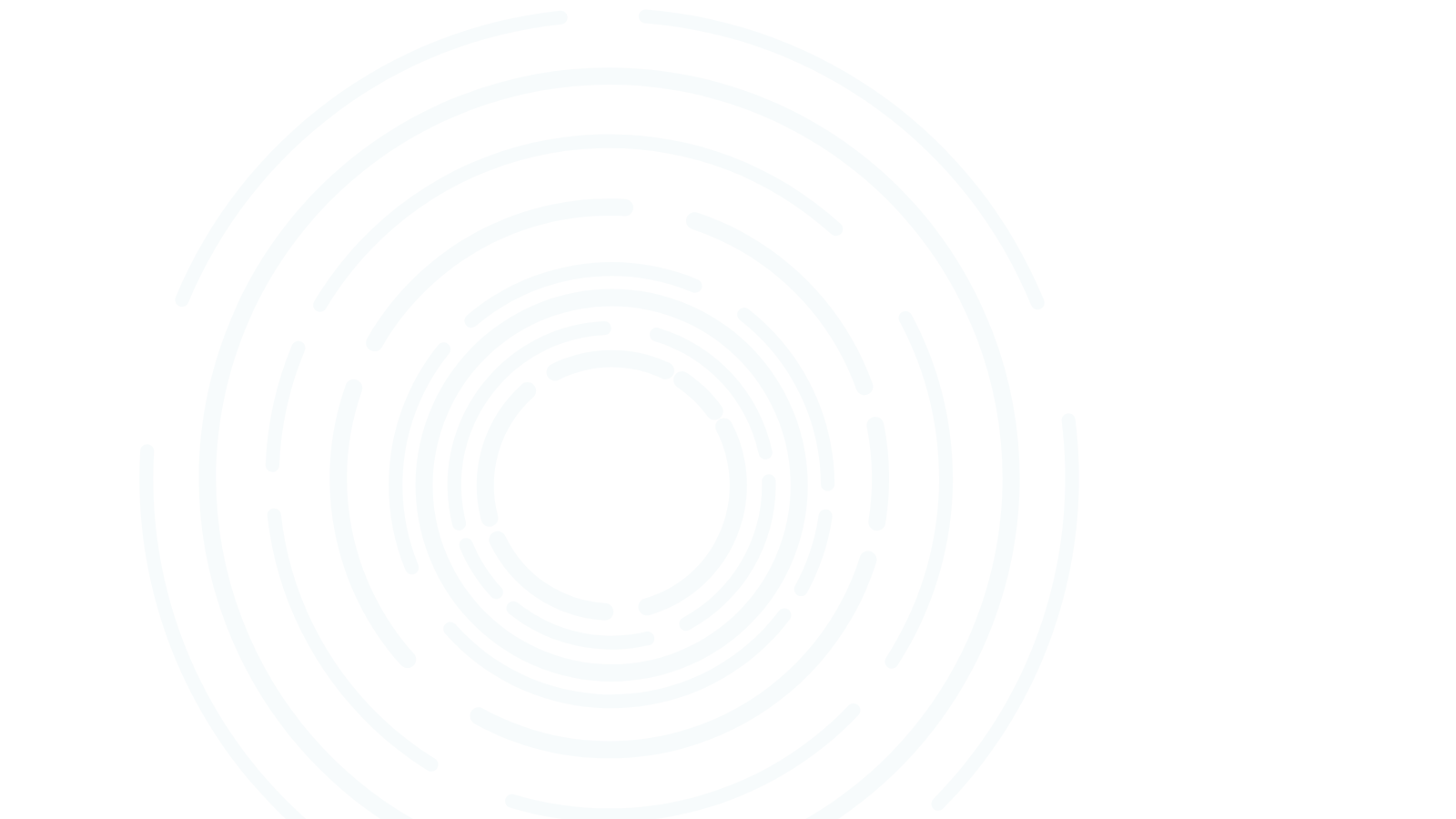 18 309 003,21 zł  - 35%
Średniomiesięcznie 4577250
51 210 241,52 zł
Średniomiesięcznie 4267520
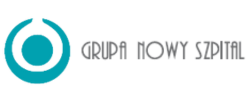 Realizacje
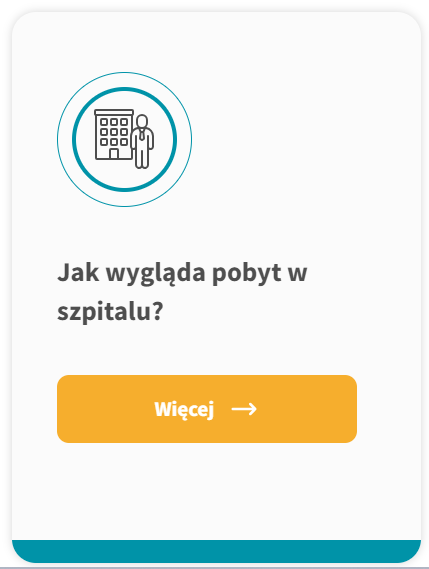 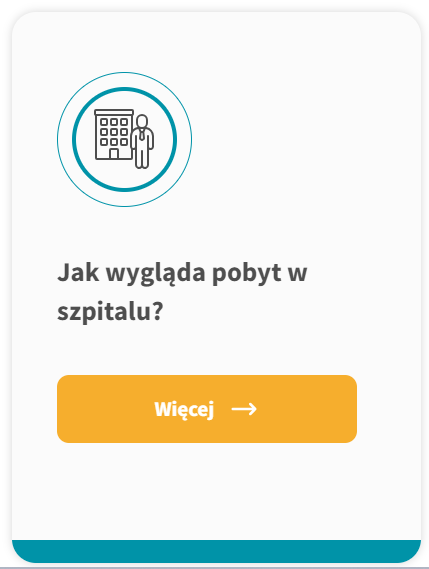 2024
I-IV
2023
2024
I-IV
Liczba przyjęć w oddziałach
2023
95
166
86
31
7
5
Średniomiesięcznie
Średniomiesięcznie
Średniomiesięcznie
Średniomiesięcznie
Średniomiesięcznie
Średniomiesięcznie
Oddział chorób wewnętrznych
Okulistyka
Chirurgia Ogólna
Rehabilitacja Ogólnoustrojowa
ZOL
Anestezjologia i Intensywna Terapia
1143
1997
1030
377
78
63
82
166
81
29
14
4
326
664
322
116
56
14
1498
4688
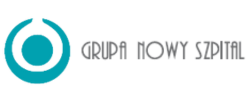 Realizacje
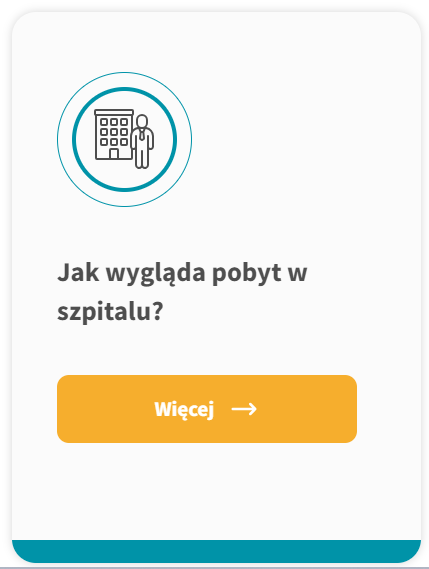 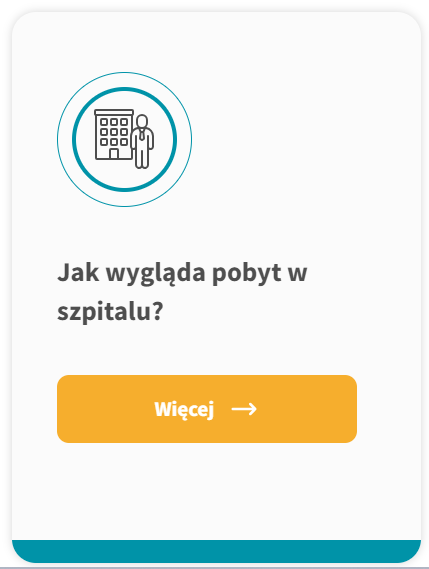 2024
I-IV
2023
2024
I-IV
Liczba zabiegów chirurgicznych
Liczba zabiegów chirurgicznych
2023
199
56
33
28
30
8
Blok operacyjny
W tym Laparoskopie
Laparoskopia cholecystectomia
Laparoskopie przepukliny
Zabiegi bariatryczne
Przetoki t-ż do dializ
477
235
64
58
61
0
50
14
8
7
7
2
40
20
5
5
5
0
Średniomiesięcznie
Średniomiesięcznie
Średniomiesięcznie
Średniomiesięcznie
Średniomiesięcznie
Średniomiesięcznie
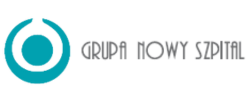 Realizacje
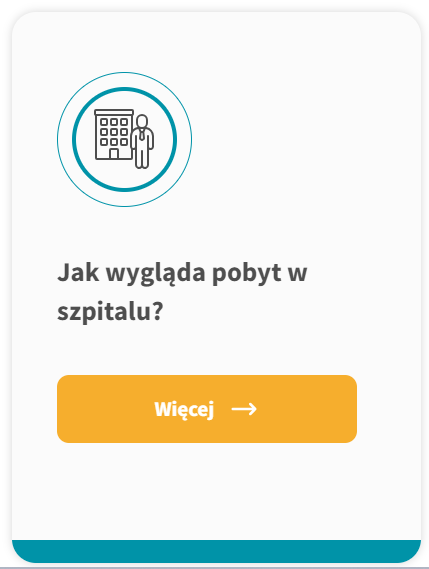 2023
Rehabilitacja ambulatoryjna
2024
I-IV
Świadczenia w Kostrzynie
Średniomiesięcznie w Kostrzynie
Świadczenia w Witnicy
Średniomiesięcznie w Witnicy
25562
6390
28630
7158
70096
5841
63944
5329
Liczba udzielonych porad w poradniach Nowego Szpitala w Kostrzynie nad Odrą:w 2023 roku: 42 468 
Średniomiesięcznie: 3539w 2024 roku: 11 178
Średniomiesięcznie: 2795
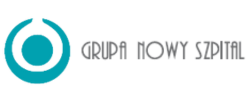 Realizacje
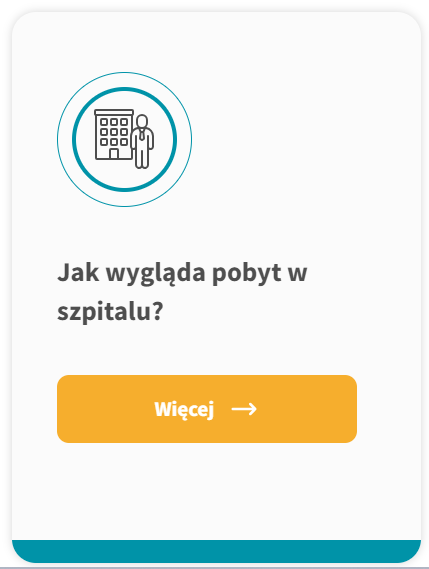 Liczba zabiegów okulistycznych
2024
2023
2024
2023
1 411
654
157
495
319
243
Zabiegi zaćmy
Iniekcja doszklistkowa 
- w tym w programie lekowym
Średniomiesięcznie 118        124
Średniomiesięcznie   55          80  Średniomiesięcznie   13          61
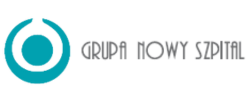 Okulistyka
Ogólna liczba zabiegów okulistycznych wykonanych w Nowym Szpitalu w Kostrzynie nad Odrą:
w 2023 r.
w 2024 r.
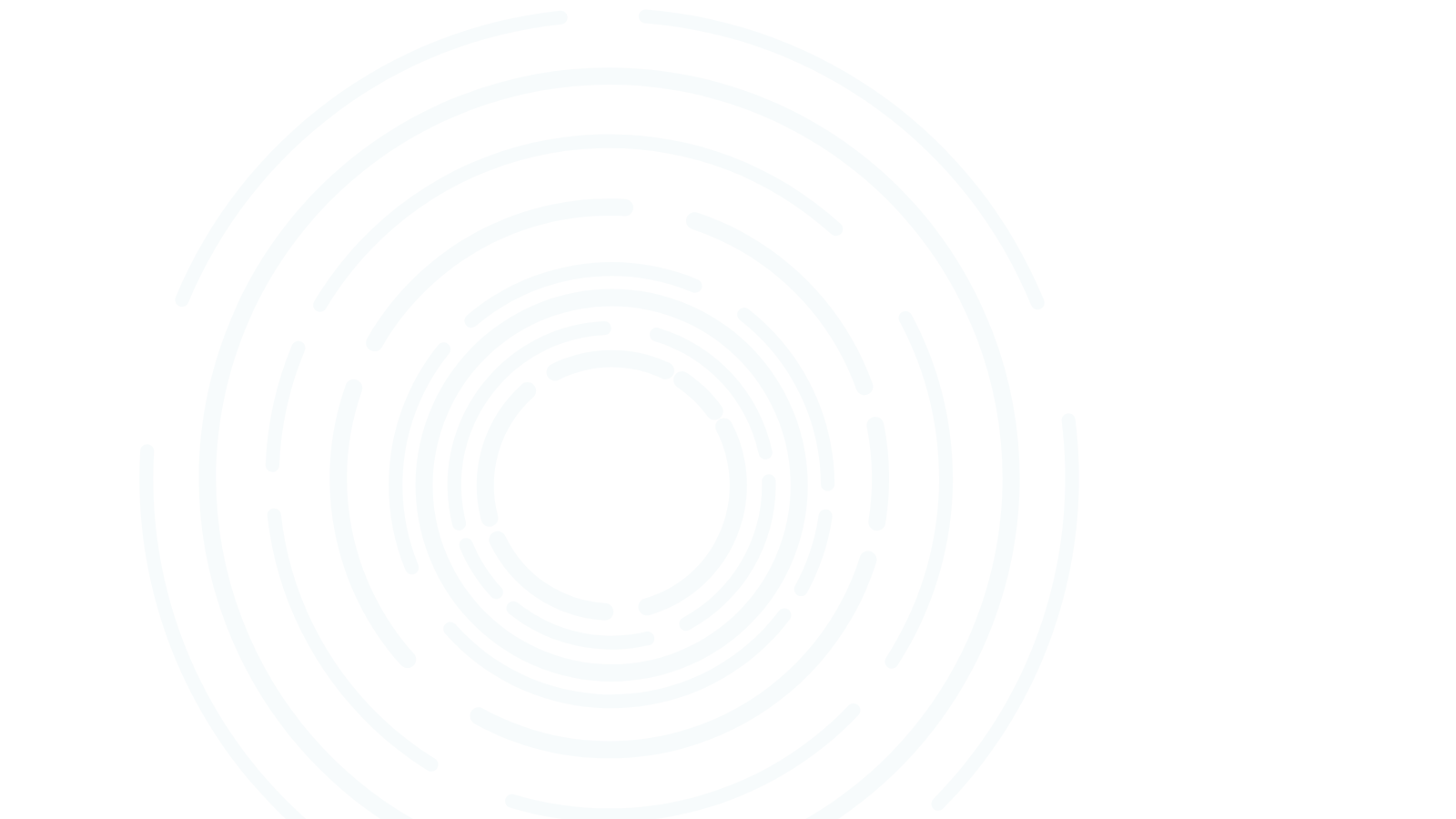 1470 średniomiesięcznie 123
510 średniomiesięcznie 128
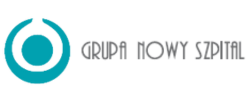 Inwestycje i zakupy
Do istotnych inwestycji i zakupów w 2024 roku należą m.in.:
Remont łazienki na Oddziale Rehabilitacji
Lampa zabiegowo – operacyjna bezcieniowa
Laser mikropulsowy okulistyczny
Łóżko do intensywnej terapii
Krzyż Madoxa
Oprawki próbne
Kozetka/leżanka medyczna
Pulsoksymetr
Ssak 
Narzędzia do laparoskopii i bariatrii
Narzędzia do zabiegów okulistycznych
Wymiana dźwigu towarowego
Łączna kwota przeznaczona na zakupy i inwestycje w Nowym Szpitalu w Kostrzynie nad Odrą wyniosła 600 809 zł
Na etapie kosztorysowym są remonty: trzech łazienek dla personelu, wydzielenie pomieszczeń na ZOL, utwardzenie miejsca postoju karetki systemowej.
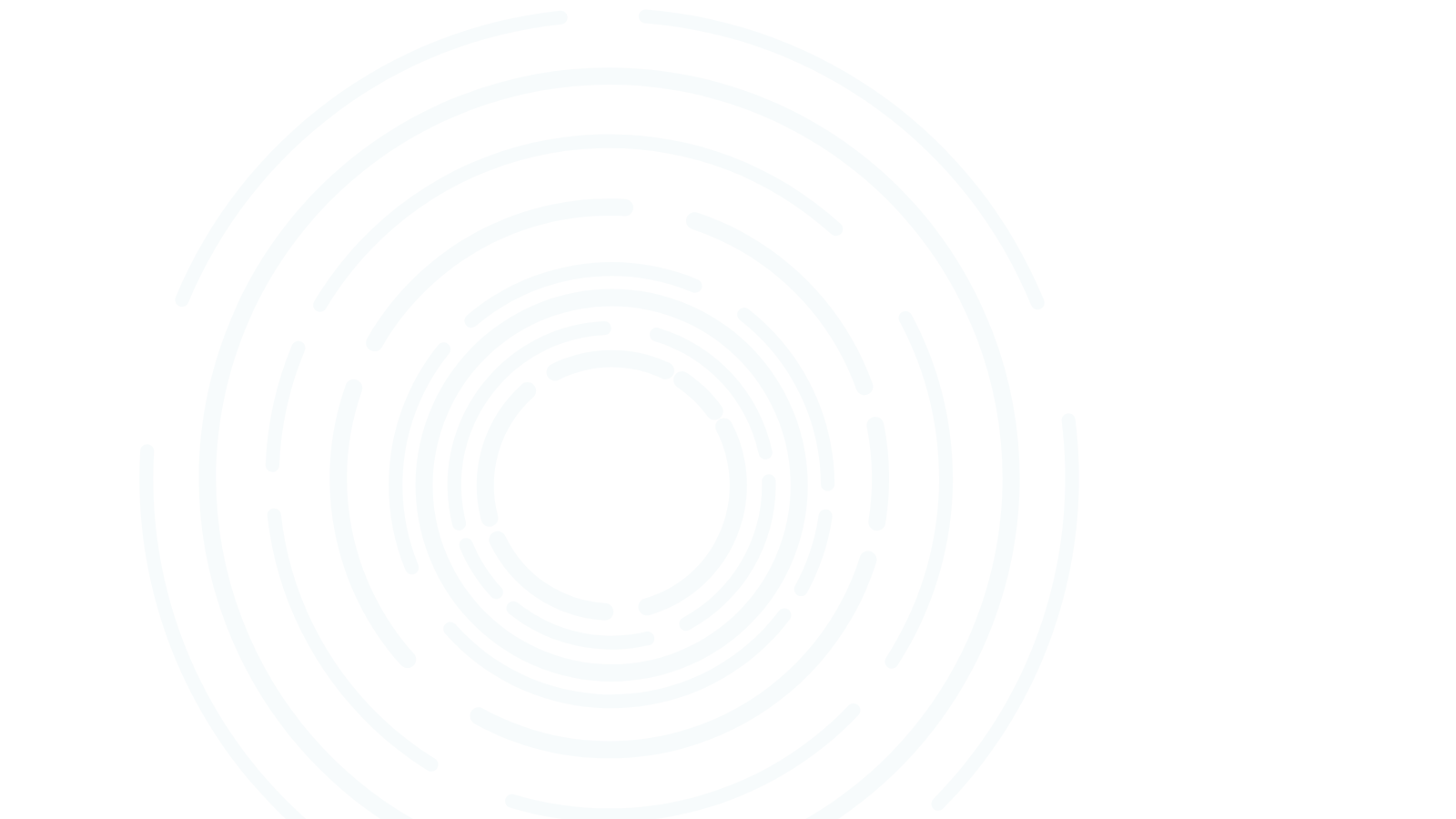 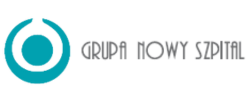 Kadry
Dane zatrudnienia na dzień 31 grudnia 2023 r.
Terapeuci zajęciowi
1
Lekarze
75
Psycholodzy, psychoterapeuci
Lekarze rezydenci
2
4
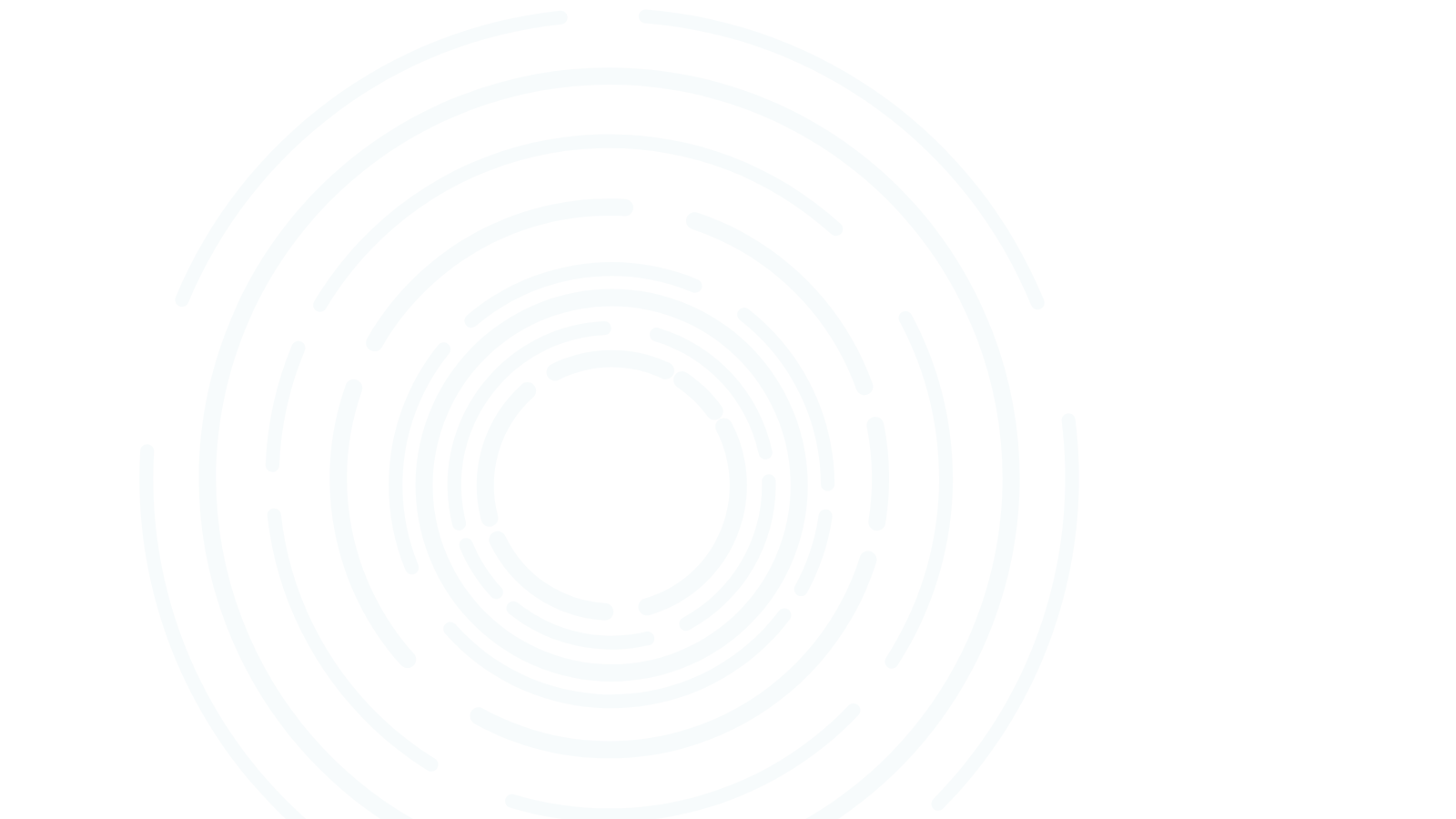 Stażyści
Stażyści
1
1
Technicy
Pielęgniarki i położne
4
113
17
42
Pozostały personel niemedyczny
Ratownicy medyczni
Personel administracyjny i zarząd
20
Fizjoterapeuci i rehabilitanci
20
Dietetycy
1
Pozostały personel medyczny
10
310
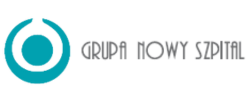 Założenia na 2024 rok
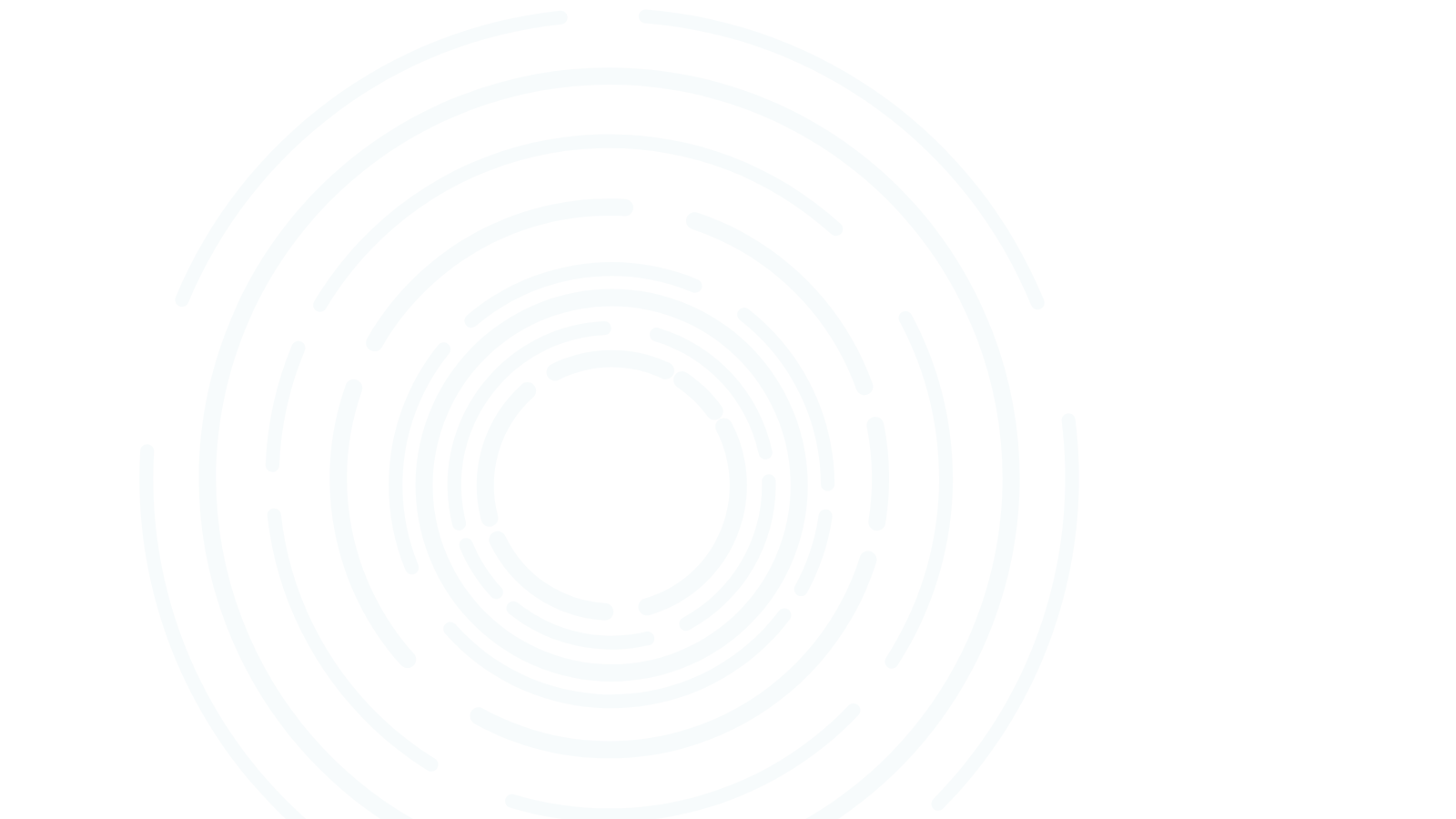 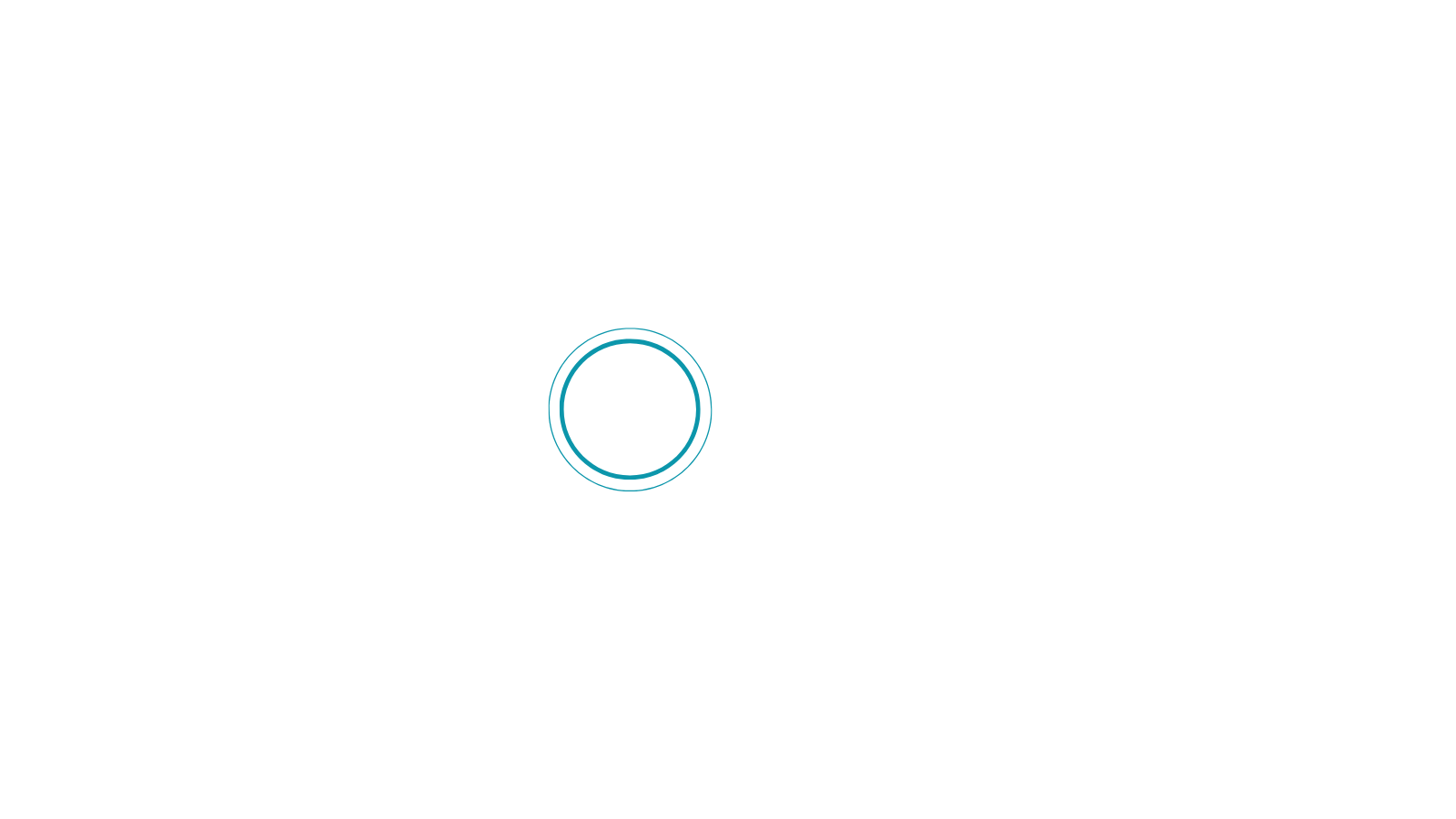 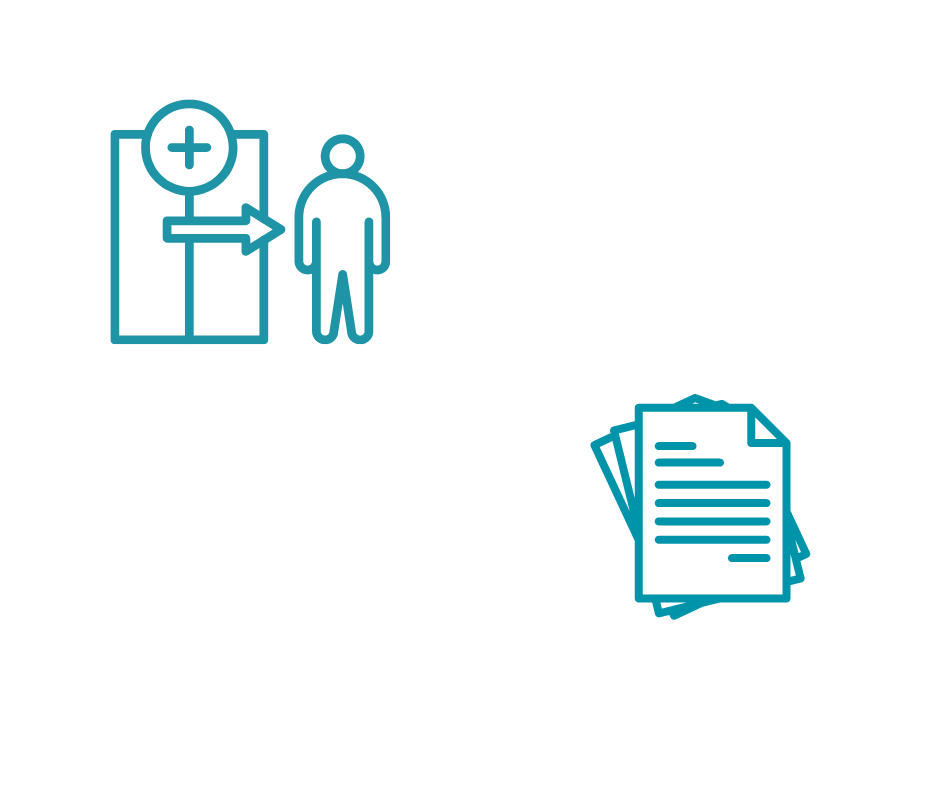 Wygranie konkursu AOS
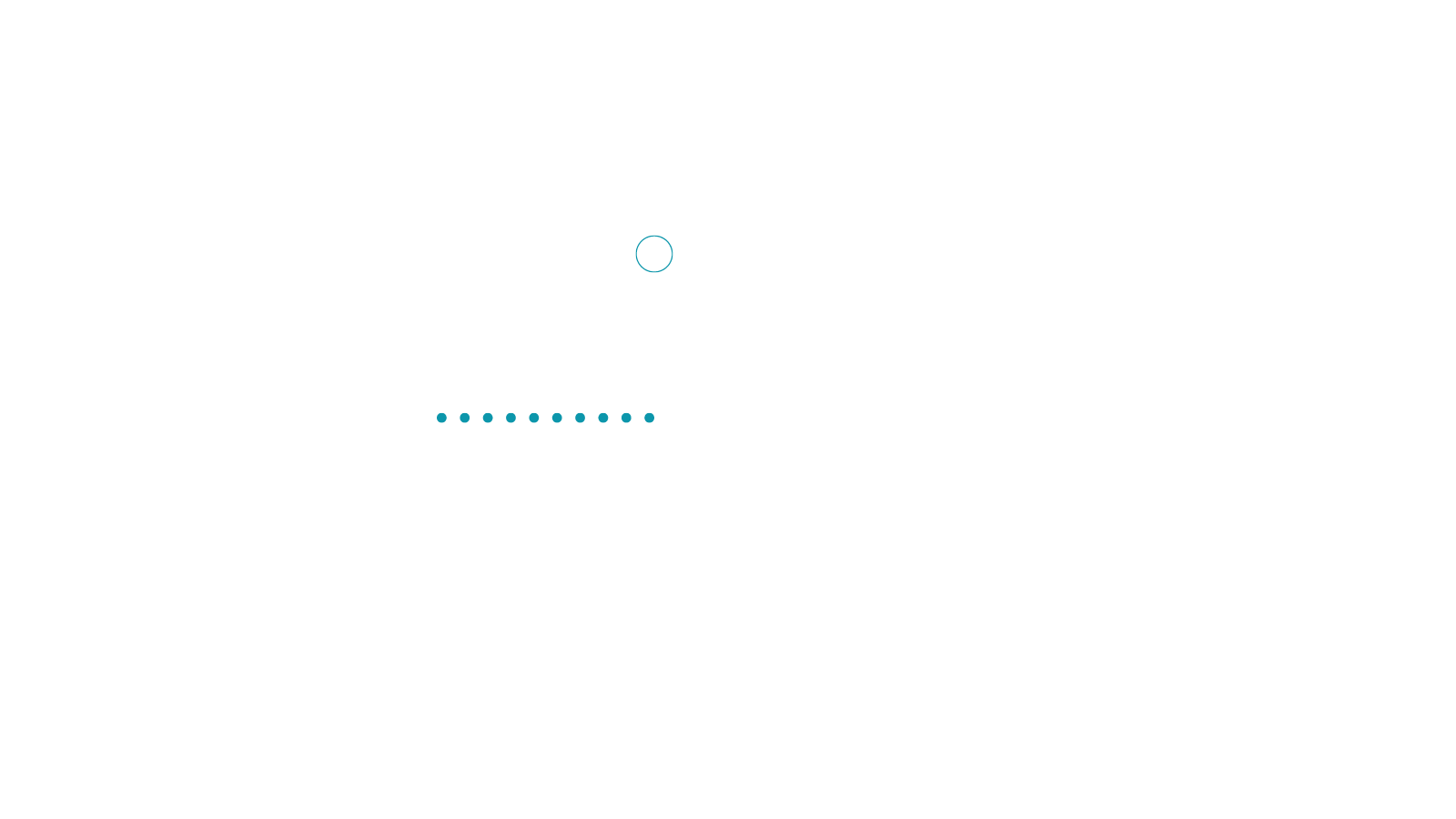 Poradnia okulistyczna​
Poradnia okulistyczna dla dzieci​
Poradnia leczenia zeza
Poradnia laryngologiczna
Poradnia preluksacyjna​
Poradnia ginekologiczno- położnicza Kostrzyn i Witnica
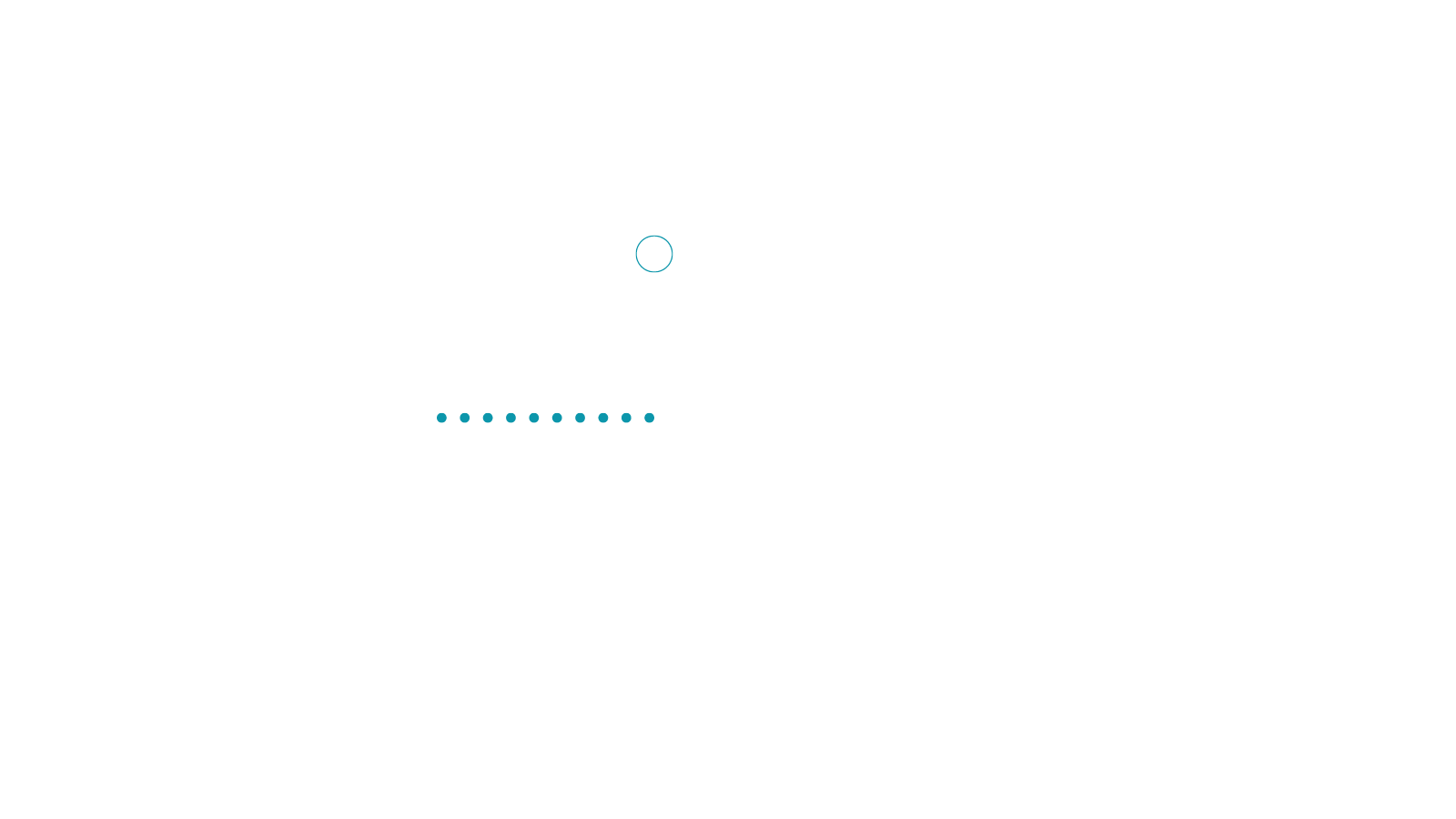 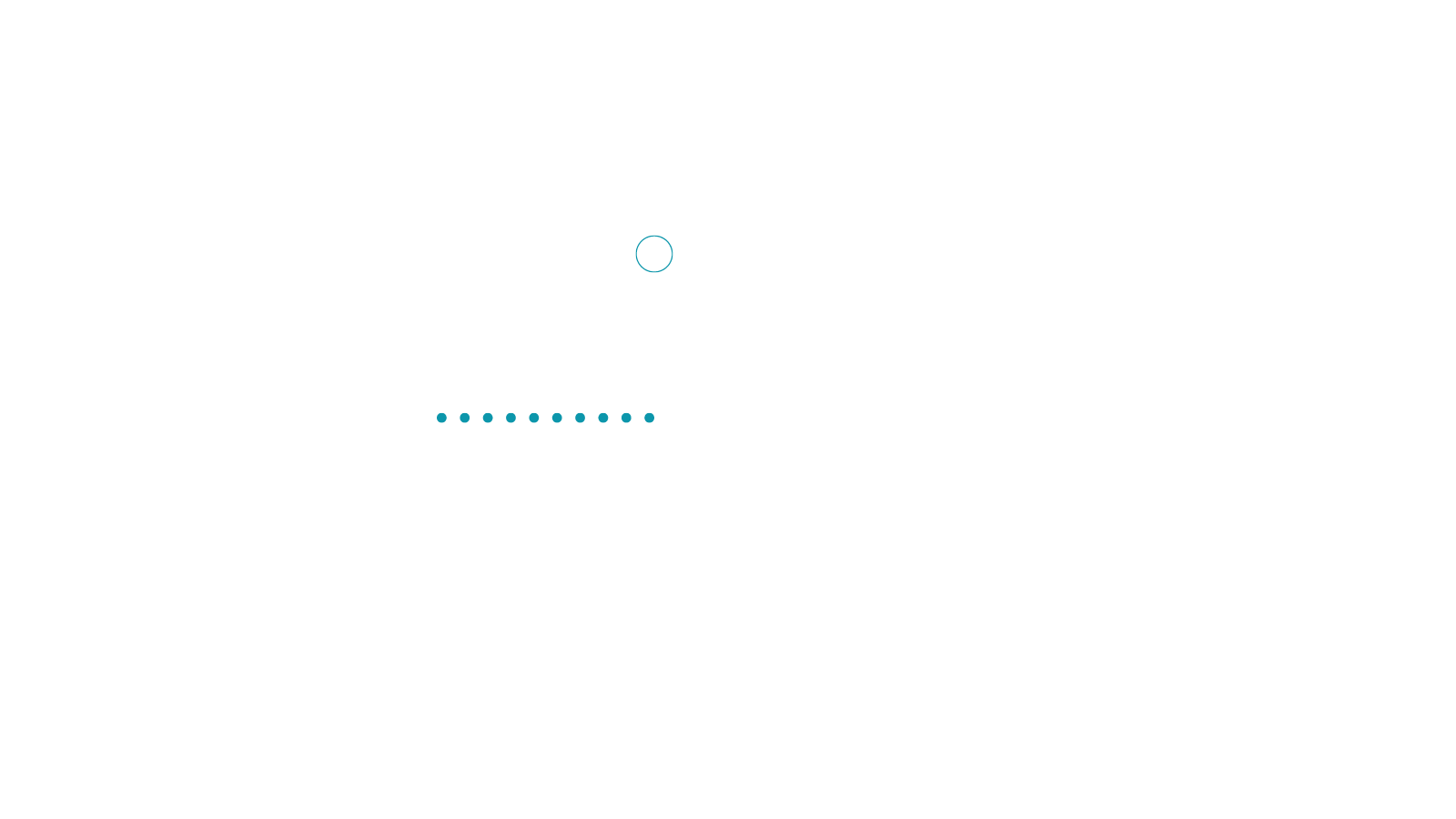 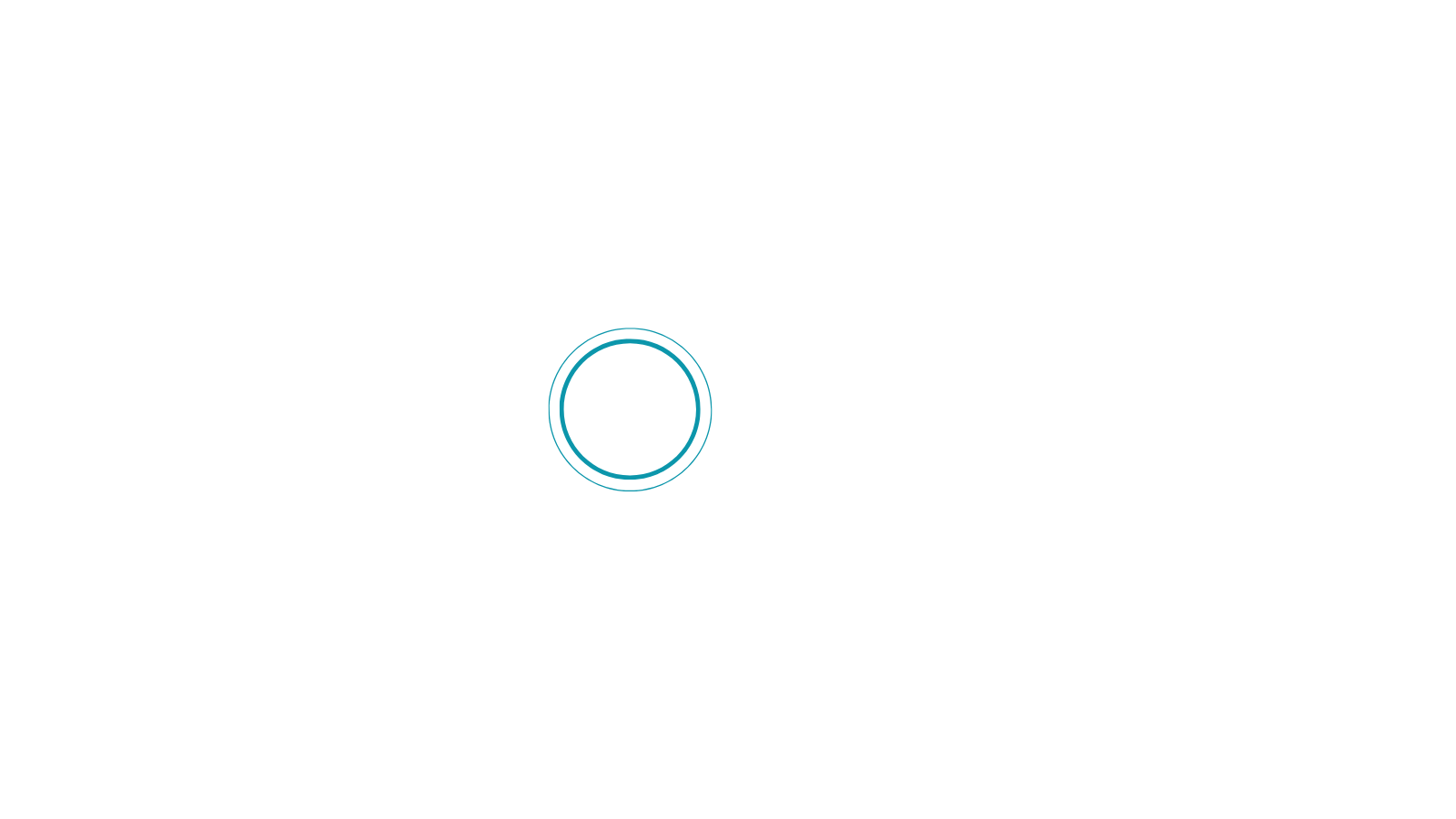 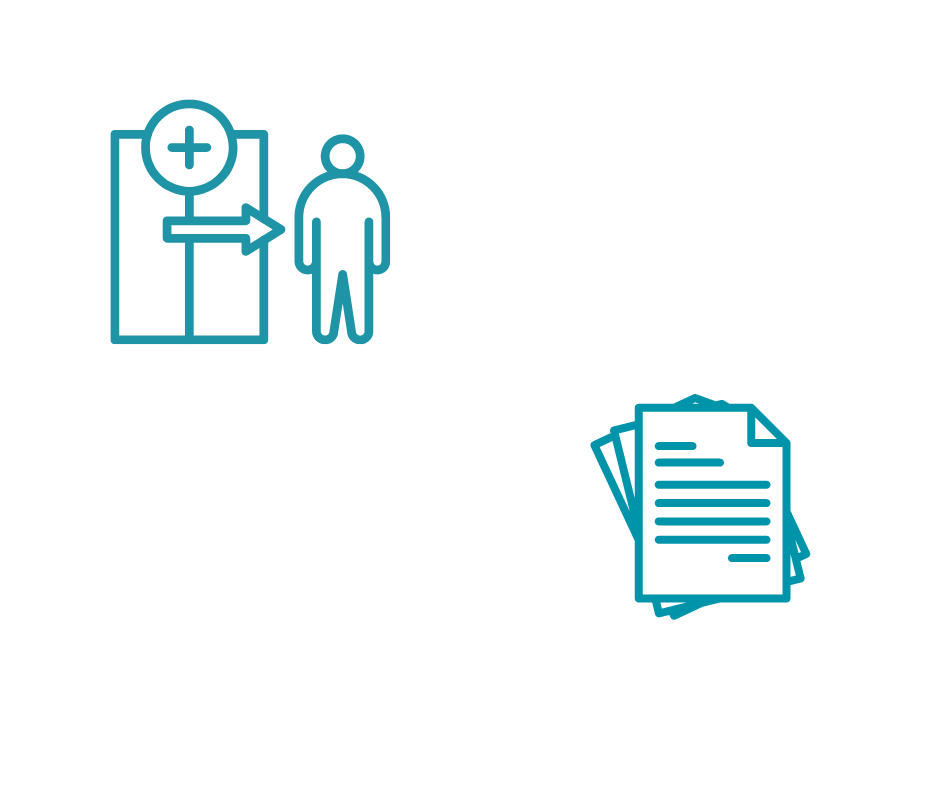 Rozpoczęcie procesu przygotowania do akredytacji
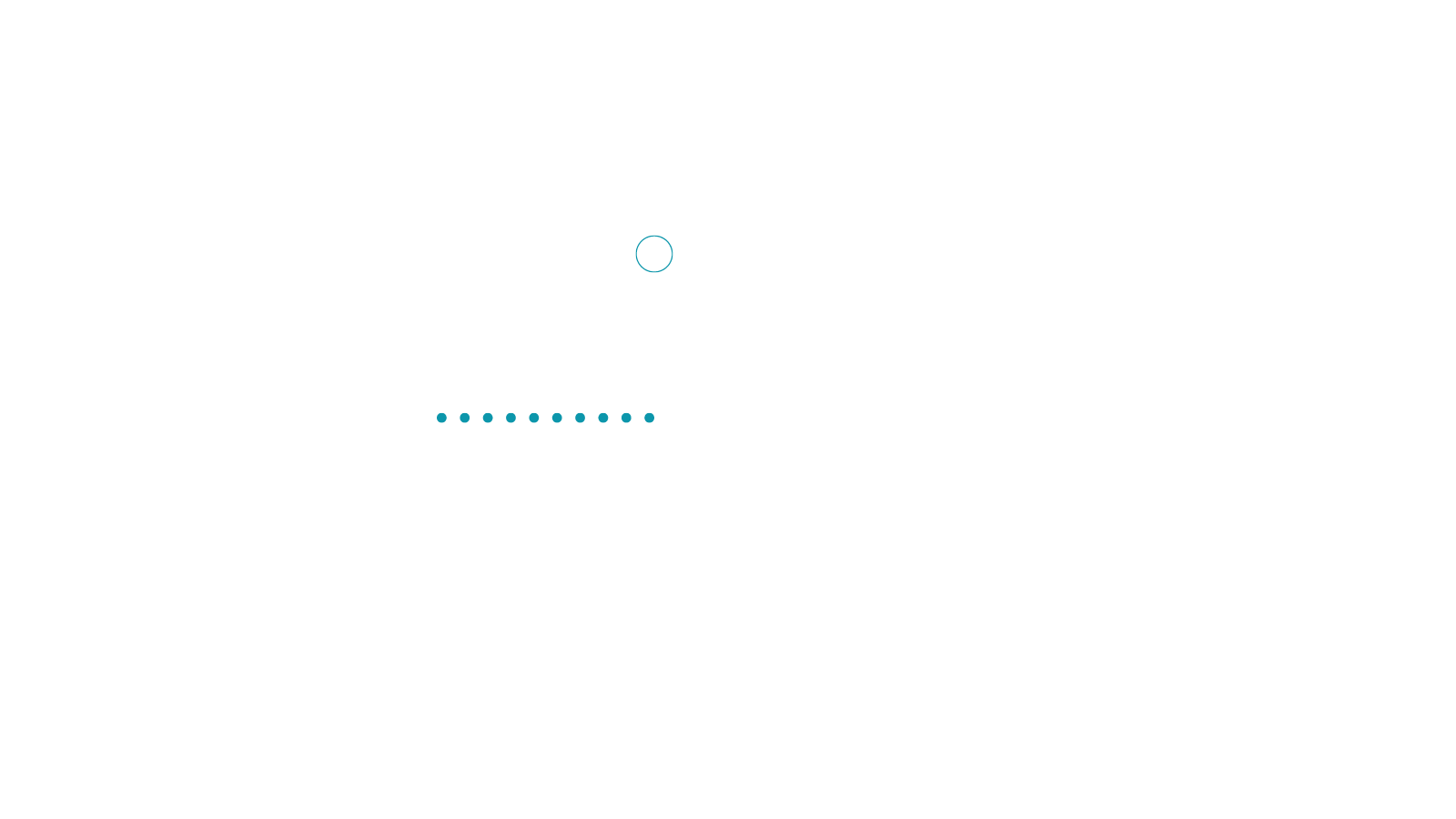 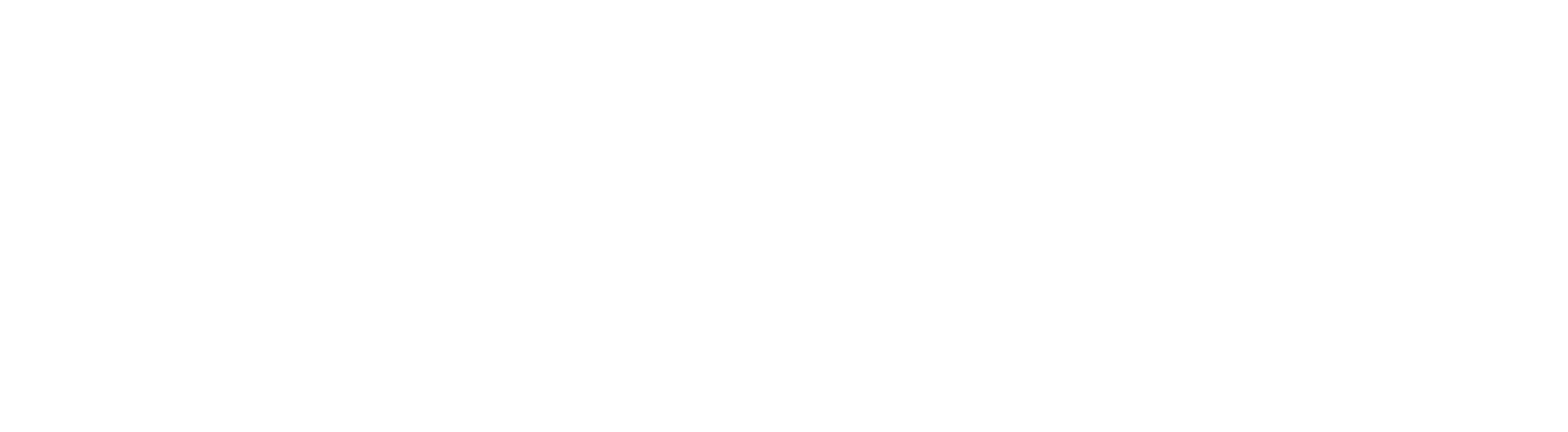